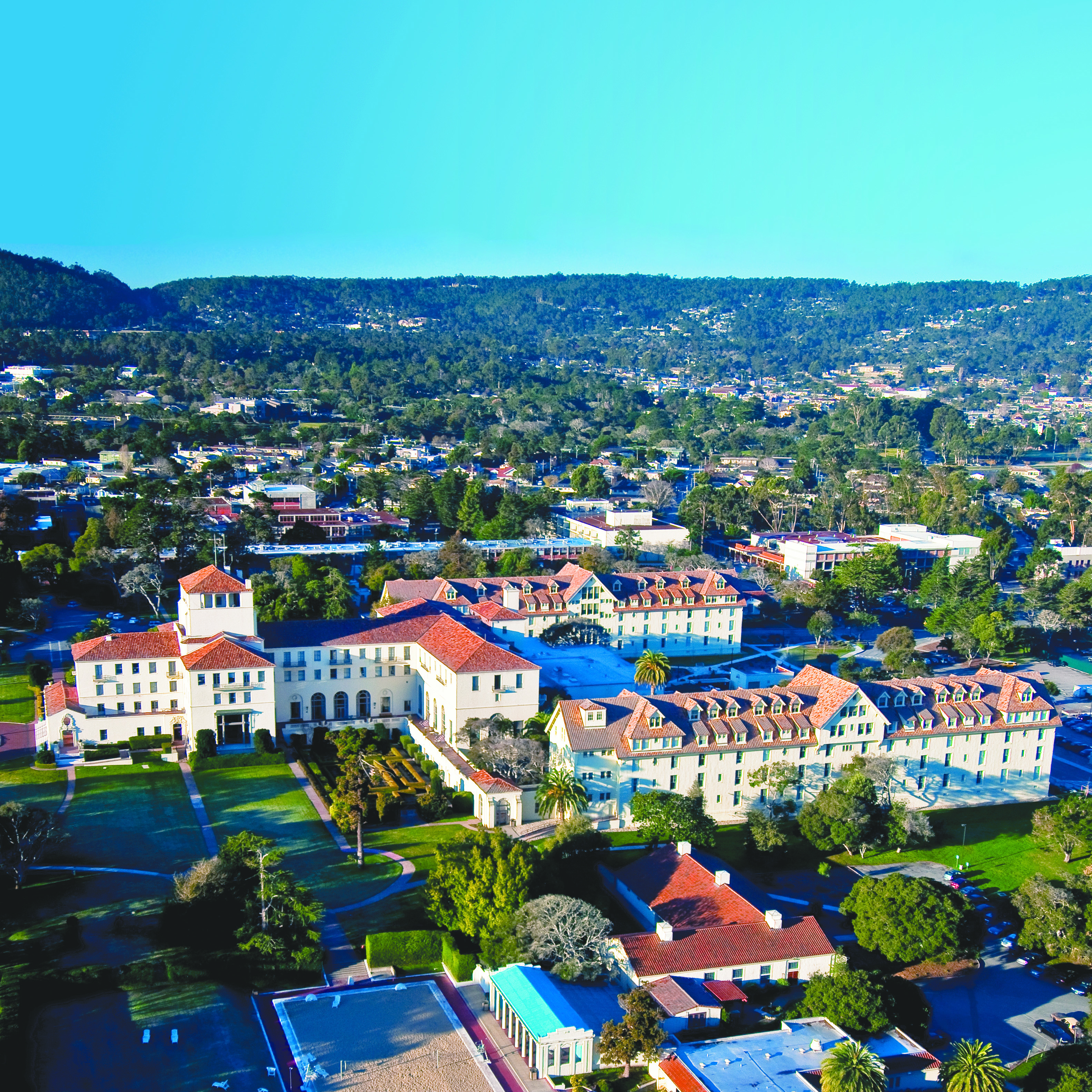 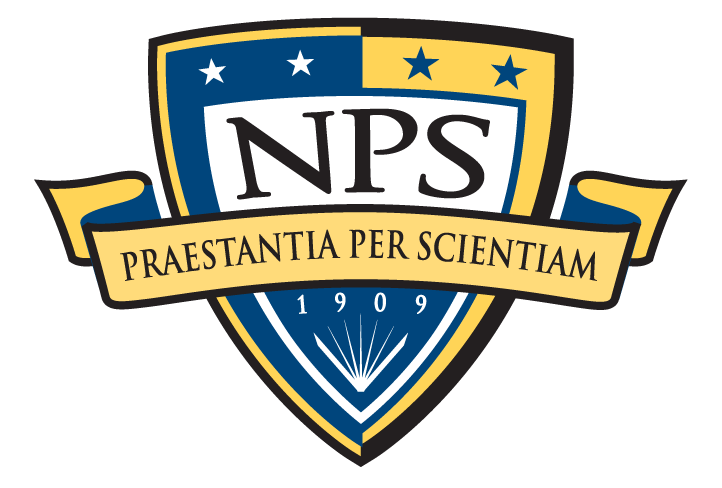 NAVAL POSTGRADUATE SCHOOL
1 University Circle, Monterey, CA
www.nps.edu
Distance Learning (DL) Programs
Summary of Academic Programs
Certificates (DL)
Space Systems Certificate (273)
Space Nuclear Command, Control & Communications (NC3) Certificate (298)
Space Systems Design Certificate  (253)
 Masters of Science (MS) Degrees (in residence)
MS, Space Systems Engineering (591)
MS, Space Systems Operations (366)
Masters of Engineering (ME) Degrees (DL)
In work
Space Systems Certificate (273)
Taught in residence and via DL (asynchronously)
Two starts (Fall and Spring) 
Total of 4 courses from the following matrix
Space Nuclear Command, Control & Communications (NC3) Certificate (298)
Taught via DL (asynchronously)
Two starts (Winter and Summer)
January entry date starts with SS3011
July entry date starts with SS3740
Space Systems Design Certificate (253)
Taught via DL (asynchronously)
One start (Fall)
Currently supports DoD Space educational needs and is targeted primarily at providing DoD Space employees with top-level knowledge in spacecraft design
MS, Space Systems Engineering (591)
Multiple starts, in residence
Navy officer students complete a 27-month program, including P-code and JPME requirements
A refresher quarter is available as needed
Multiple disciplinary tracks are offered
Astronautical Engineering
Electrical Engineering
Physics
Computer Science
ABET accredited degrees
Contact NPS Program Officer for details
MS, Space Systems Engineering (591)
One-year option is currently available for DoD and DoD contractor civilians and USNA academic scholars
Sample matrix shown below
MS, Space Systems Operations (366)
One start (Fall), in residence
Navy officer students complete a 21-month program, including P-code and JPME requirements
A refresher quarter is available as needed
Contact NPS Program Officer for details
MS, Space Systems Operations (366)
1-year option is offered to students who do not need a Navy subspecialty code, i.e., USAF U2 personnel
Sample matrix shown below
ME Degree (DL) In Work
Master of Engineering (ME) degree in Space Systems to be offered via distance learning is in development
ME degree does not require a thesis
Designed with a focus tailored to meet DL customer requirements for work-force development 
Requires course development for DL delivery of non-certificate courses